X
X
0
2
手绘风商务计划书
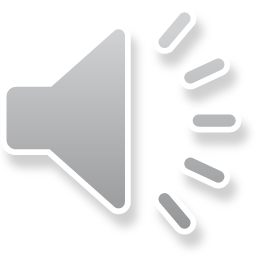 1.输入小标题
目录
2.输入小标题
3.输入小标题
4.输入小标题
PART 1
这个是大标题
XINJIANG
请在此添加文字请在此添加文字
SICHUANG
请在此添加文字请在此添加文字
FUJIAN
请在此添加文字请在此添加文字
这个是大标题
2012
请在此添加文字请在此添加文字请在此添加文字请在此添加文字
2012
2013
请在此添加文字请在此添加文字请在此添加文字请在此添加文字
2013
2014
2014
请在此添加文字请在此添加文字请在此添加文字请在此添加文字
2015
2015
请在此添加文字请在此添加文字请在此添加文字请在此添加文字
这个是大标题
02
01
请在此添加文字请在此添加文字请在此添加文字请在此添加文字
请在此添加文字请在此添加文字请在此添加文字请在此添加文字
小标题
小标题
03
04
请在此添加文字请在此添加文字请在此添加文字请在此添加文字
请在此添加文字请在此添加文字请在此添加文字请在此添加文字
小标题
小标题
这个是大标题
小标题
小标题
小标题
小标题
请在此添加文字请在此添加文字请在此添加文字请在此添加文字
请在此添加文字请在此添加文字请在此添加文字请在此添加文字
请在此添加文字请在此添加文字请在此添加文字请在此添加文字
请在此添加文字请在此添加文字请在此添加文字请在此添加文字
PART 2
这个是大标题
输入小标题
输入小标题
请在此添加文字请在此添加文字请在此添加文字请在此添加文字
请在此添加文字请在此添加文字请在此添加文字请在此添加文字
这个是大标题
输入小标题
请在此添加文字请在此添加文字请在此添加文字请在此添加文字请在此添加文字请在此添加文字请在此添加文字请在此添加文字
输入小标题
请在此添加文字请在此添加文字请在此添加文字请在此添加文字请在此添加文字请在此添加文字请在此添加文字请在此添加文字
输入小标题
请在此添加文字请在此添加文字请在此添加文字请在此添加文字请在此添加文字请在此添加文字请在此添加文字请在此添加文字
PART 3
这个是大标题
step1
请在此添加文字请在此添加文字请在此添加文字请在此添加文字
step2
请在此添加文字请在此添加文字请在此添加文字请在此添加文字
step3
请在此添加文字请在此添加文字请在此添加文字请在此添加文字
step4
请在此添加文字请在此添加文字请在此添加文字请在此添加文字
这个是大标题
step1
step3
请在此添加文字请在此添加文字请在此添加文字
请在此添加文字请在此添加文字请在此添加文字
step4
step2
请在此添加文字请在此添加文字请在此添加文字
请在此添加文字请在此添加文字请在此添加文字
这个是大标题
小标题
小标题
小标题
请在此添加文字请在此添加文字请在此添加文字请在此添加文字
请在此添加文字
请在此添加文字
小标题
请在此添加文字请在此添加文字请在此添加文字请在此添加文字
请在此添加文字
请在此添加文字
请在此添加文字请在此添加文字请在此添加文字请在此添加文字
请在此添加文字
请在此添加文字
请在此添加文字请在此添加文字请在此添加文字请在此添加文字
请在此添加文字
请在此添加文字
这个是大标题
第一部分
第二部分
请在此添加文字请在此添加文字请在此添加文字请在此添加文字请在此添加文字
请在此添加文字请在此添加文字请在此添加文字请在此添加文字请在此添加文字
请在此添加文字请在此添加文字请在此添加文字请在此添加文字请在此添加文字
请在此添加文字请在此添加文字请在此添加文字请在此添加文字请在此添加文字
第四部分
第三部分
PART 4
这个是大标题
请在此添加文字请在此添加文字请在此添加文字请在此
文字
请在此添加文字请在此添加文字请在此添加文字请在此
文字
请在此添加文字请在此添加文字请在此添加文字请在此
文字
请在此添加文字请在此添加文字请在此添加文字请在此
文字
这个是大标题
这里是小标题
请在此添加文字请在此添加文字请在此添加文字请在此请在此添加文字请在此添加文字
这里是小标题
请在此添加文字请在此添加文字请在此添加文字请在此请在此添加文字请在此添加文字
这里是小标题
请在此添加文字请在此添加文字请在此添加文字请在此请在此添加文字请在此添加文字
这个是大标题
输入小标题
请在此添加文字请在此添加文字请在此添加文字请在此添加文字请在此添加文字
输入小标题
请在此添加文字请在此添加文字请在此添加文字请在此添加文字请在此添加文字
输入小标题
请在此添加文字请在此添加文字请在此添加文字请在此添加文字请在此添加文字
这个是大标题
请在此添加文字请在此添加文字请在此添加文字请在此
文字
55%
请在此添加文字请在此添加文字请在此添加文字请在此
文字
请在此添加文字请在此添加文字请在此添加文字
请在此添加文字请在此添加文字请在此添加文字请在此
文字
请在此添加文字请在此添加文字请在此添加文字请在此
文字
这个是大标题
输入小标题
输入小标题
请在此添加文字请在此添加文字请在此添加文字请在此添加文字请在此添加文字
请在此添加文字请在此添加文字请在此添加文字请在此添加文字请在此添加文字
输入小标题
输入小标题
请在此添加文字请在此添加文字请在此添加文字请在此添加文字请在此添加文字
请在此添加文字请在此添加文字请在此添加文字请在此添加文字请在此添加文字
这个是大标题
40%
60%
40%
60%
请在此添加文字请在此添加文字请在此添加文字请在此添加文字请在此添加文字请在此添加文字请在此添加文字请在此添加文字请在此添加文字请在此添加文字
请在此添加文字请在此添加文字请在此添加文字请在此添加文字请在此添加文字请在此添加文字请在此添加文字请在此添加文字请在此添加文字请在此添加文字
请在此添加文字请在此添加文字请在此添加文字请在此添加文字
文字
文字
请在此添加文字请在此添加文字请在此添加文字请在此添加文字
文字
请在此添加文字请在此添加文字请在此添加文字请在此添加文字
这个是大标题
小标题
小标题
小标题
请在此添加文字请在此添加文字请在此添加文字请在此添加文字请在此添加文字
请在此添加文字请在此添加文字请在此添加文字请在此添加文字请在此添加文字
请在此添加文字请在此添加文字请在此添加文字请在此添加文字请在此添加文字
这个是大标题
输入小标题
输入小标题
请在此添加文字请在此添加文字请在此添加文字请在此添加文字
请在此添加文字请在此添加文字请在此添加文字请在此添加文字
输入小标题
输入小标题
请在此添加文字请在此添加文字请在此添加文字请在此添加文字
请在此添加文字请在此添加文字请在此添加文字请在此添加文字
这个是大标题
step1
step2
step3
请在这里输入文字请在这里输入文字请在这里输入文字请在这里输入文字
请在这里输入文字请在这里输入文字请在这里输入文字请在这里输入文字
请在这里输入文字请在这里输入文字请在这里输入文字请在这里输入文字